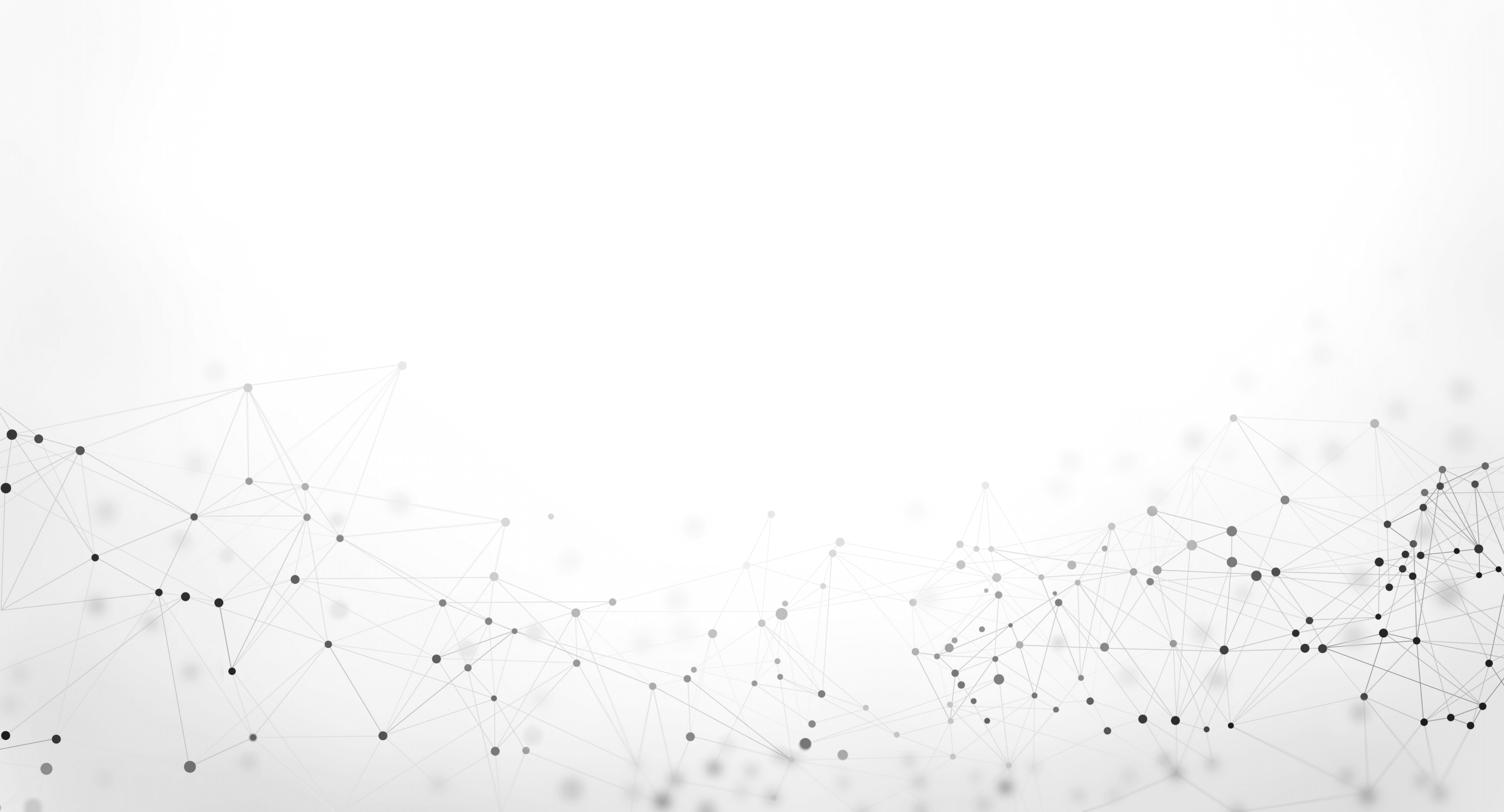 极
  简
优品PPT
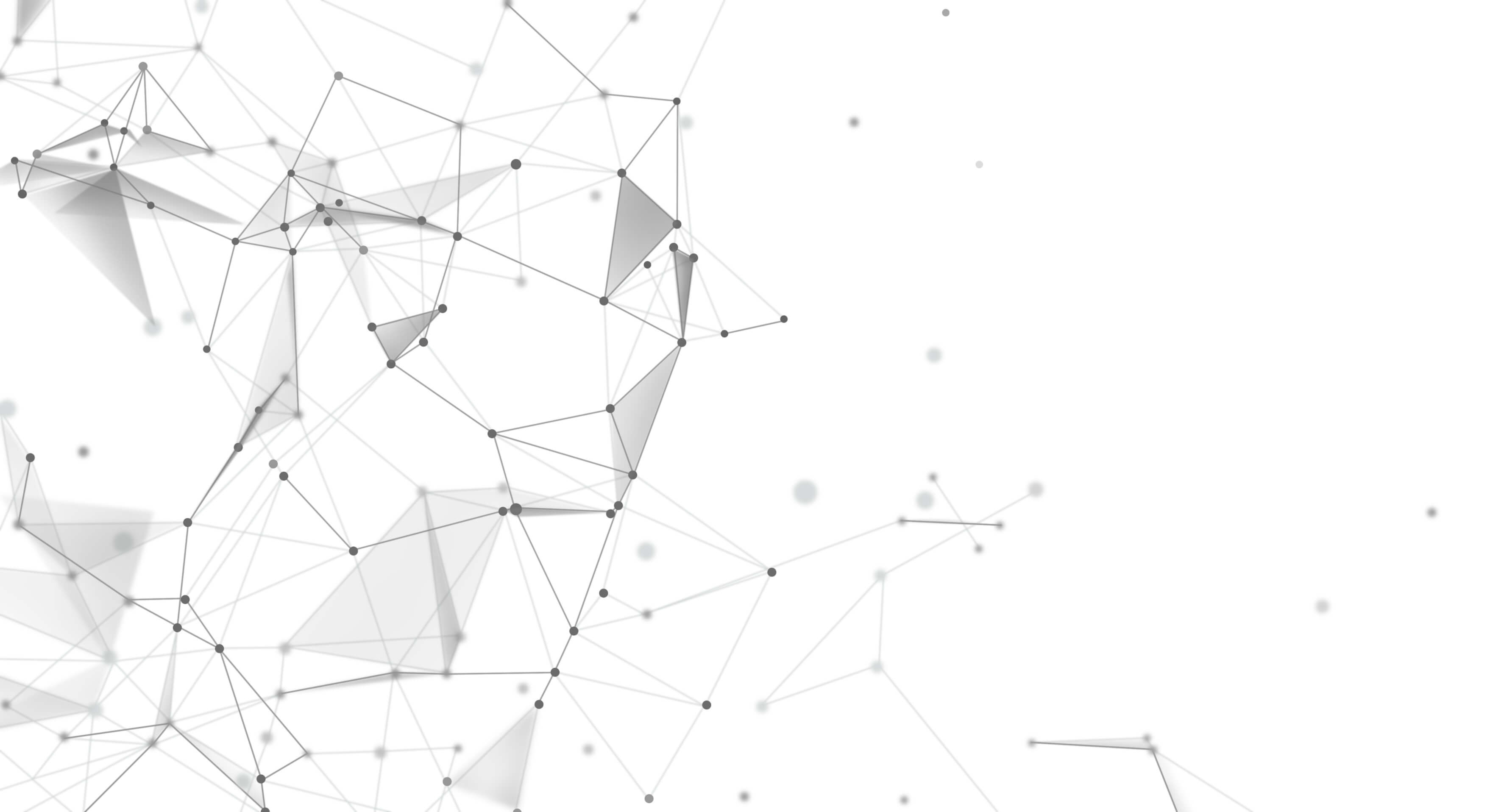 上半年工作概述
01
Lorem ipsum dolor sit amet, consectetur adipiscing elit.
目录
CONTENTS
工作指标完成情况
02
Lorem ipsum dolor sit amet, consectetur adipiscing elit.
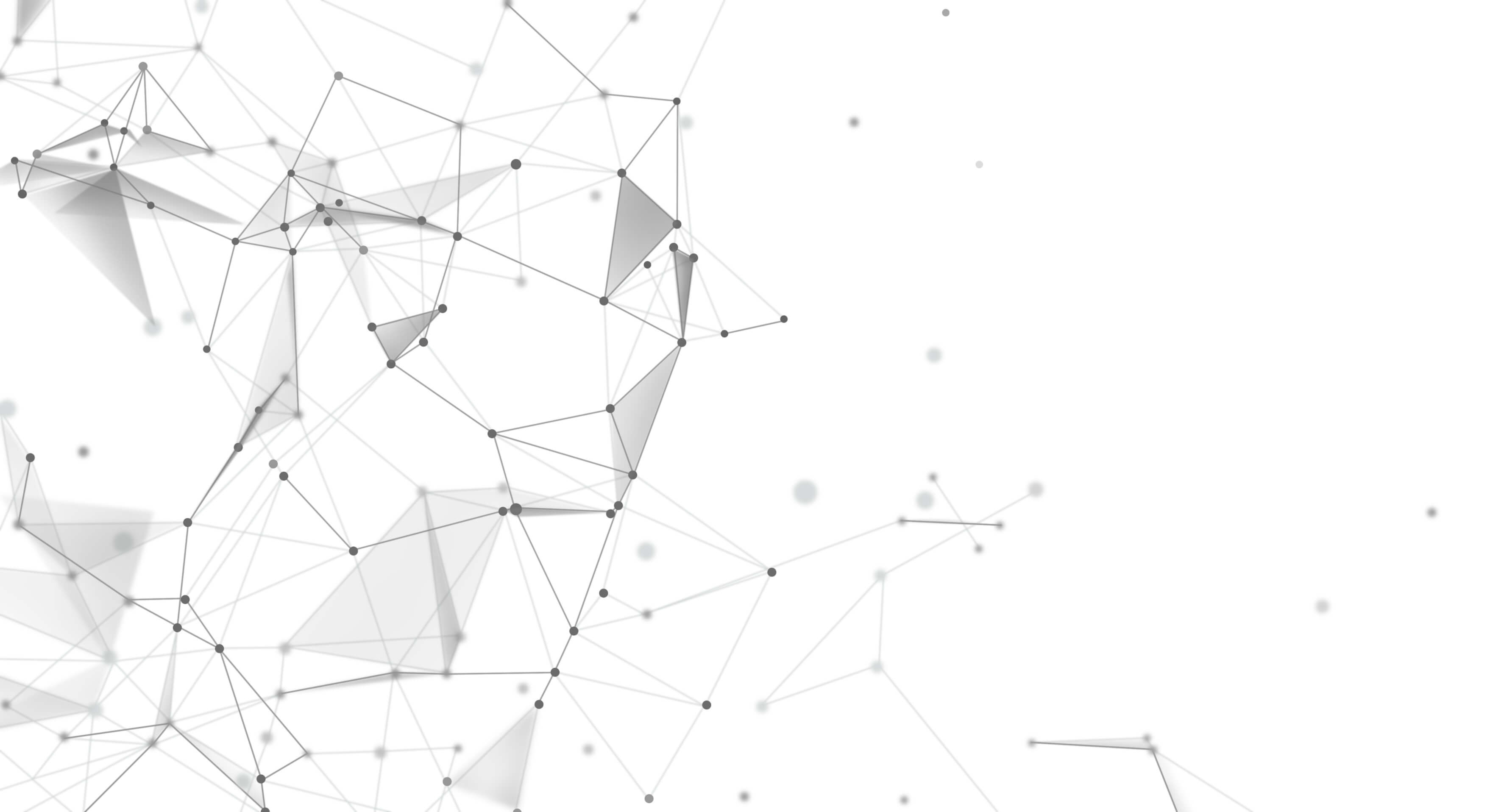 存在的不足与改进
03
Lorem ipsum dolor sit amet, consectetur adipiscing elit.
下半年工作计划
04
Lorem ipsum dolor sit amet, consectetur adipiscing elit.
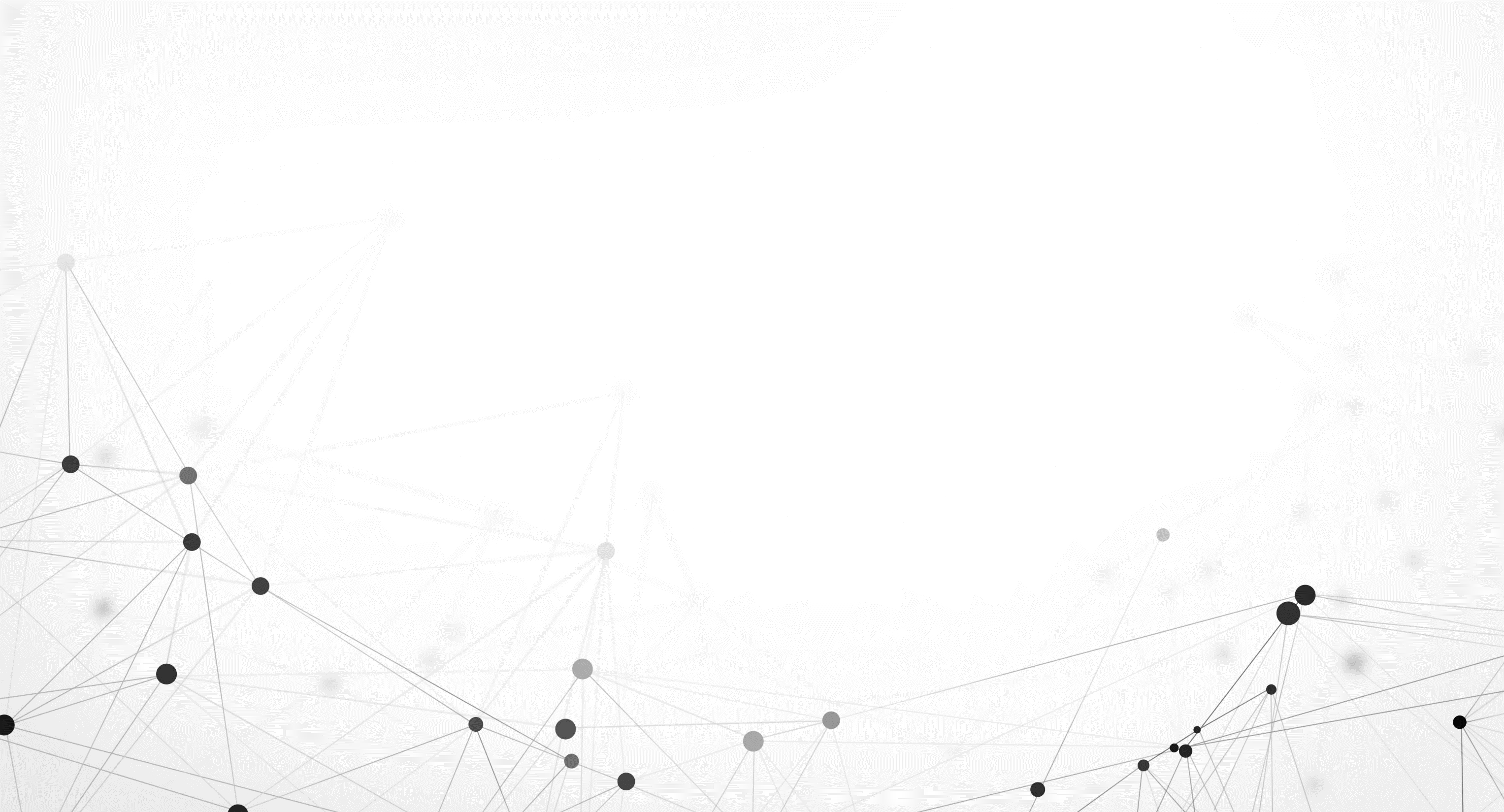 01
上半年工作概述
上半年工作概述
one
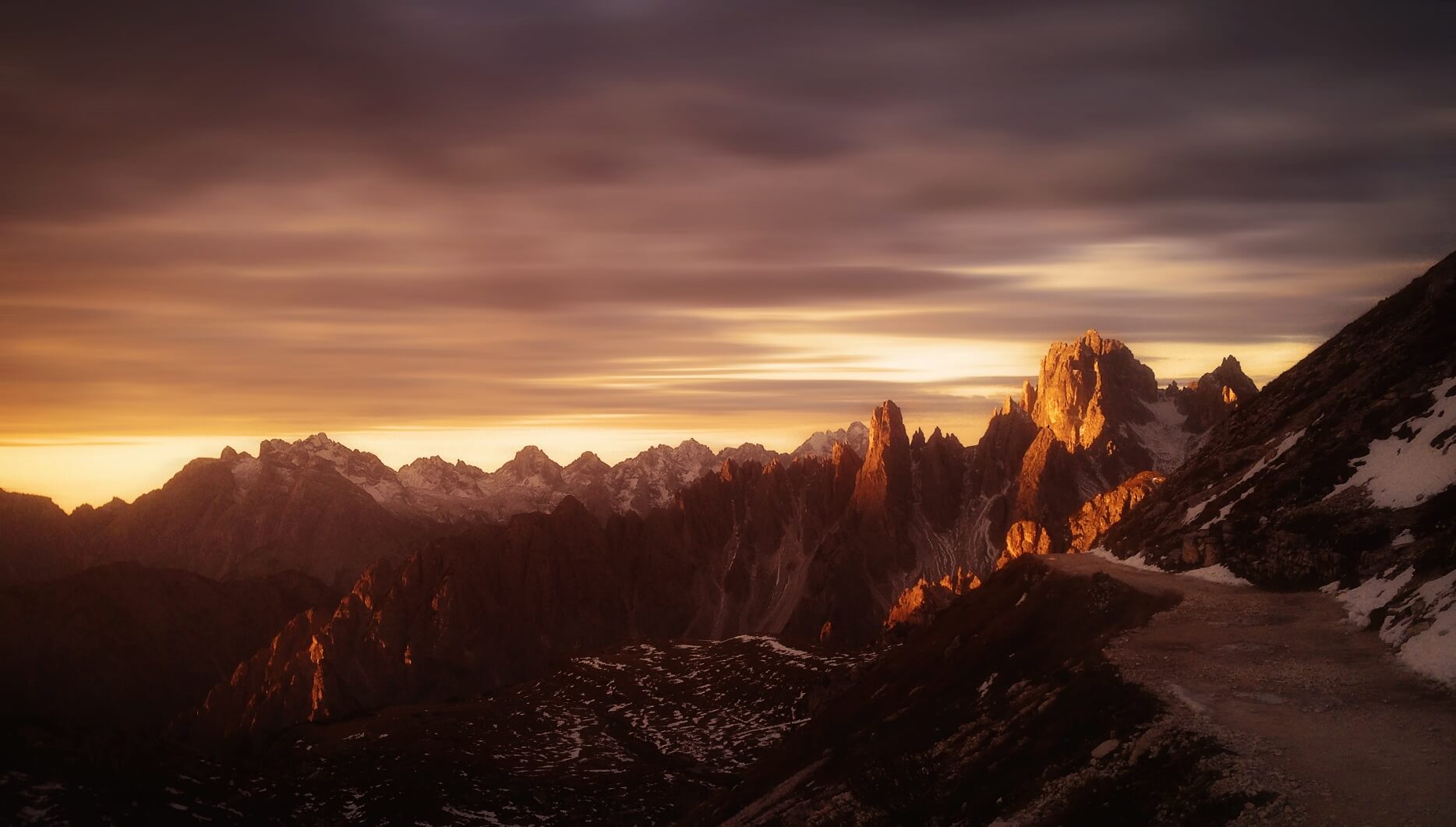 上半年工作概述
Lorem ipsum dolor sit amet, consectetur adipiscing elit. Donec luctus nibh sit amet sem vulputate venenatis bibendum orci pulvinar.
项目标题
上半年工作概述
上半年工作概述
Lorem ipsum dolor sit amet, consectetur adipiscing elit. Donec luctus nibh sit amet sem vulputate venenatis bibendum orci pulvinar.
Lorem ipsum dolor sit amet, consectetur adipiscing elit. Donec luctus nibh sit amet sem vulputate venenatis bibendum orci pulvinar.
上半年工作概述
one
此处添加标题
此处添加标题
此处添加标题
Please click here to enter your content, or copy and paste your text.
Please click here to enter your content, or copy and paste your text.
Please click here to enter your content, or copy and paste your text.
上半年工作概述
one
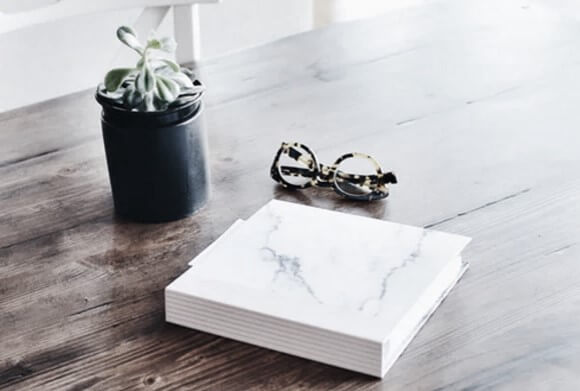 上半年工作概述
Lorem ipsum dolor sit amet, consectetur adipiscing elit. Donec luctus nibh sit amet sem vulputate venenatis bibendum orci pulvinar.
上半年工作概述
Lorem ipsum dolor sit amet, consectetur adipiscing elit. Donec luctus nibh sit amet sem vulputate venenatis bibendum orci pulvinar.
上半年工作概述
Lorem ipsum dolor sit amet, consectetur adipiscing elit. Donec luctus nibh sit amet sem vulputate venenatis bibendum orci pulvinar.
上半年工作概述
one
此处添加标题
此处添加标题
此处添加标题
此处添加标题
Please click here to enter your content, or copy and paste your text.
Please click here to enter your content, or copy and paste your text.
Please click here to enter your content, or copy and paste your text.
Please click here to enter your content, or copy and paste your text.
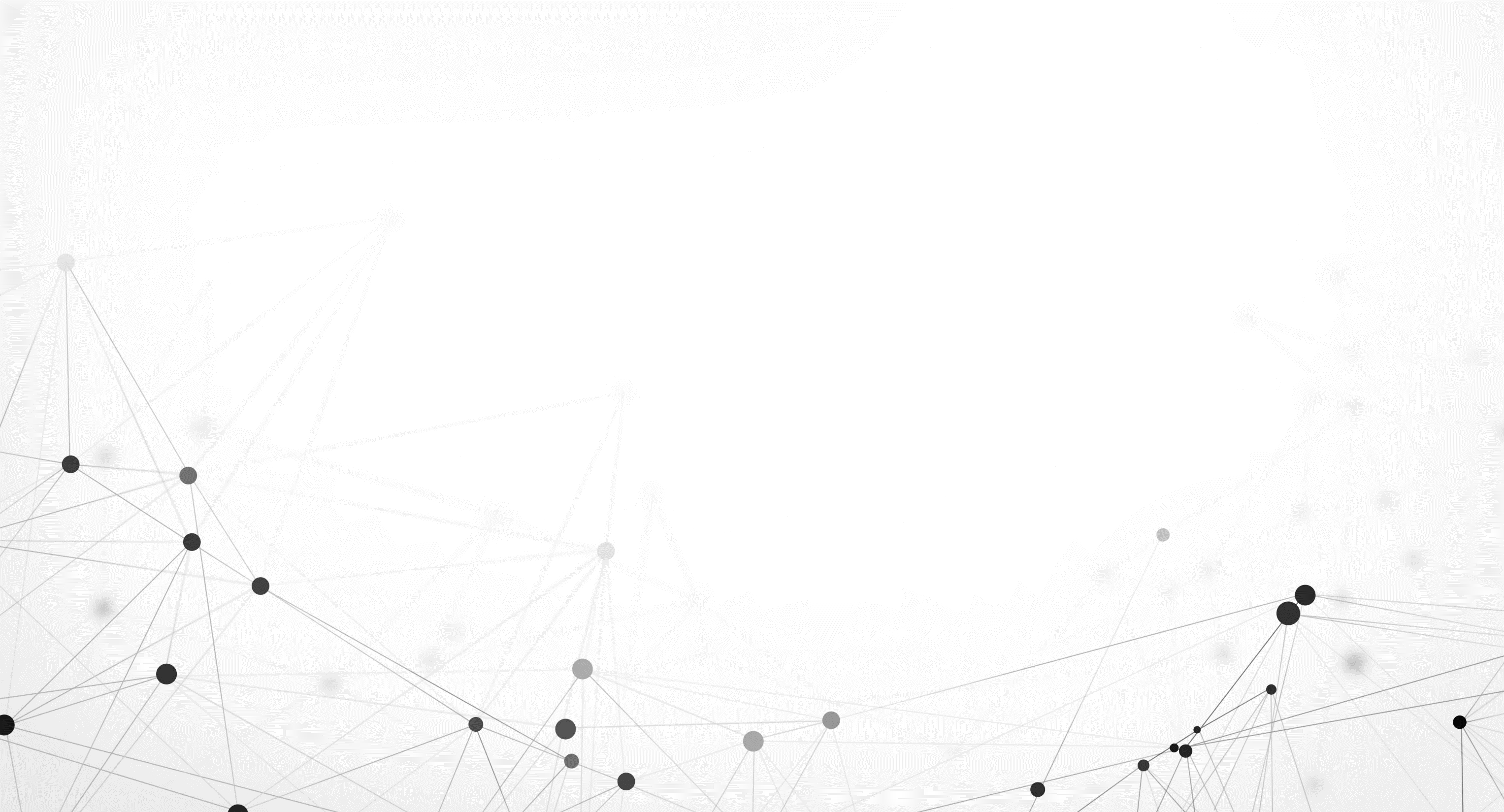 02
工作指标完成情况
工作指标完成情况
two
添加标题
添加标题
添加标题
Please click here to enter your content, or copy and paste your text.
Please click here to enter your content, or copy and paste your text.
Please click here to enter your content, or copy and paste your text.
工作指标完成情况
two
工作指标完成情况
1
Lorem ipsum dolor sit amet, consectetur adipiscing elit. Donec luctus nibh sit amet sem vulputate venenatis bibendum orci pulvinar.
工作指标完成情况
2
Lorem ipsum dolor sit amet, consectetur adipiscing elit. Donec luctus nibh sit amet sem vulputate venenatis bibendum orci pulvinar.
工作指标完成情况
3
Lorem ipsum dolor sit amet, consectetur adipiscing elit. Donec luctus nibh sit amet sem vulputate venenatis bibendum orci pulvinar.
工作指标完成情况
two
工作指标完成情况
100%
A
99%
B
Lorem ipsum dolor sit amet, consectetur adipiscing elit. Donec luctus nibh sit amet sem vulputate venenatis bibendum orci pulvinar. Lorem ipsum dolor sit amet, consectetur adipiscing elit. Donec luctus nibh sit amet sem vulputate venenatis bibendum orci pulvinar. Lorem ipsum dolor sit amet, consectetur adipiscing elit. Donec luctus nibh sit amet sem vulputate venenatis bibendum orci pulvinar.
75%
C
D
59%
E
45%
Lorem ipsum dolor sit amet, consectetur adipiscing elit. Donec luctus nibh sit amet sem vulputate venenatis bibendum orci pulvinar.
工作指标完成情况
two
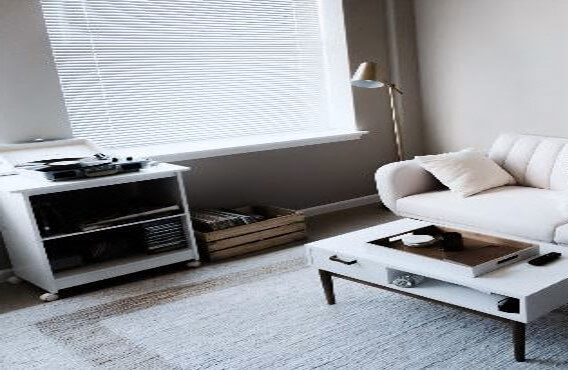 XXX万元
XXX万元
工作指标完成情况
工作指标完成情况
Lorem ipsum dolor sit amet, consectetur adipiscing elit. Donec luctus nibh sit amet sem vulputate venenatis bibendum orci pulvinar.
Lorem ipsum dolor sit amet, consectetur adipiscing elit. Donec luctus nibh sit amet sem vulputate venenatis bibendum orci pulvinar.
Lorem ipsum dolor sit amet, consectetur adipiscing elit. Donec luctus nibh sit amet sem vulputate venenatis bibendum orci pulvinar.
Lorem ipsum dolor sit amet, consectetur adipiscing elit. Donec luctus nibh sit amet sem vulputate venenatis bibendum orci pulvinar.
工作指标完成情况
two
此处添加标
此处添加标
此处添加标
此处添加标
Please click here to enter your content, or copy and paste your text.
Please click here to enter your content, or copy and paste your text.
Please click here to enter your content, or copy and paste your text.
Please click here to enter your content, or copy and paste your text.
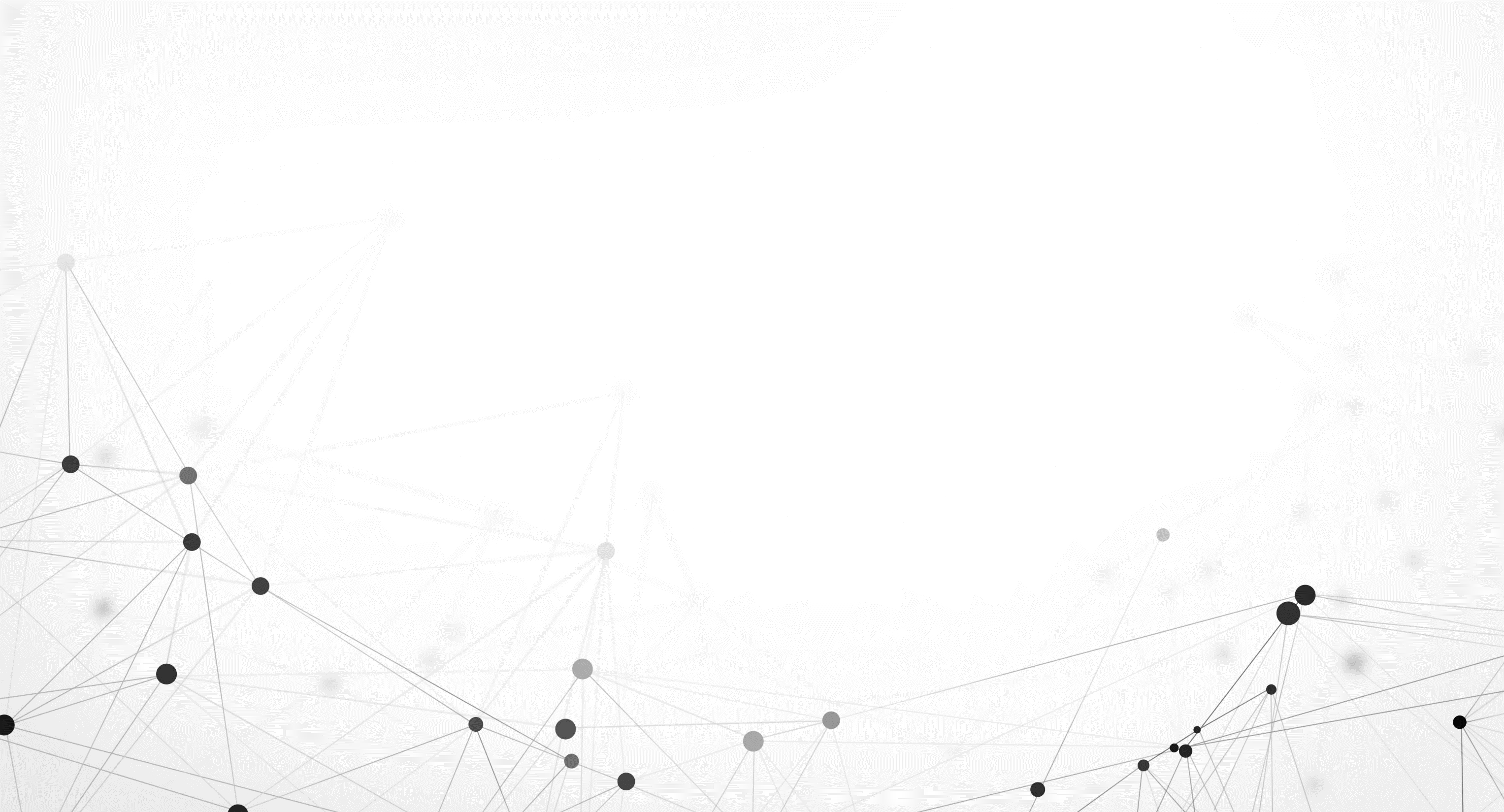 03
存在的不足与改进
存在的不足与改进
three
标题1
标题2
标题3
75%
标题4
此处添加标
Please click here to enter your content, or copy and paste your text.
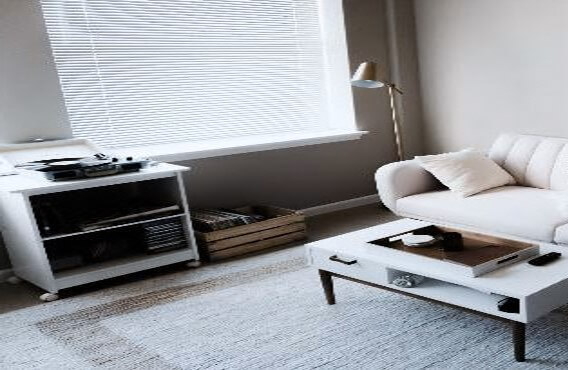 存在的不足与改进
three
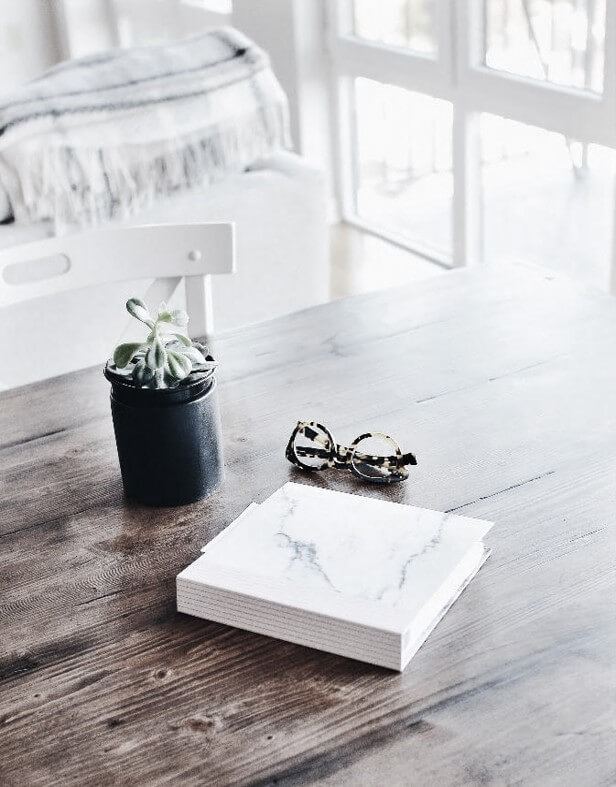 Lorem ipsum dolor sit amet, consectetur adipiscing elit. Donec luctus nibh sit amet sem vulputate venenatis bibendum orci pulvinar.
存在的不足与改进
存在的不足与改进
Lorem ipsum dolor sit amet, consectetur adipiscing elit. Donec luctus nibh sit amet sem vulputate venenatis bibendum orci pulvinar.
Lorem ipsum dolor sit amet, consectetur adipiscing elit. Donec luctus nibh sit amet sem vulputate venenatis bibendum orci pulvinar.
存在的不足与改进
three
此处添加标
此处添加标
此处添加标
Please click here to enter your content, or copy and paste your text.
Please click here to enter your content, or copy and paste your text.
Please click here to enter your content, or copy and paste your text.
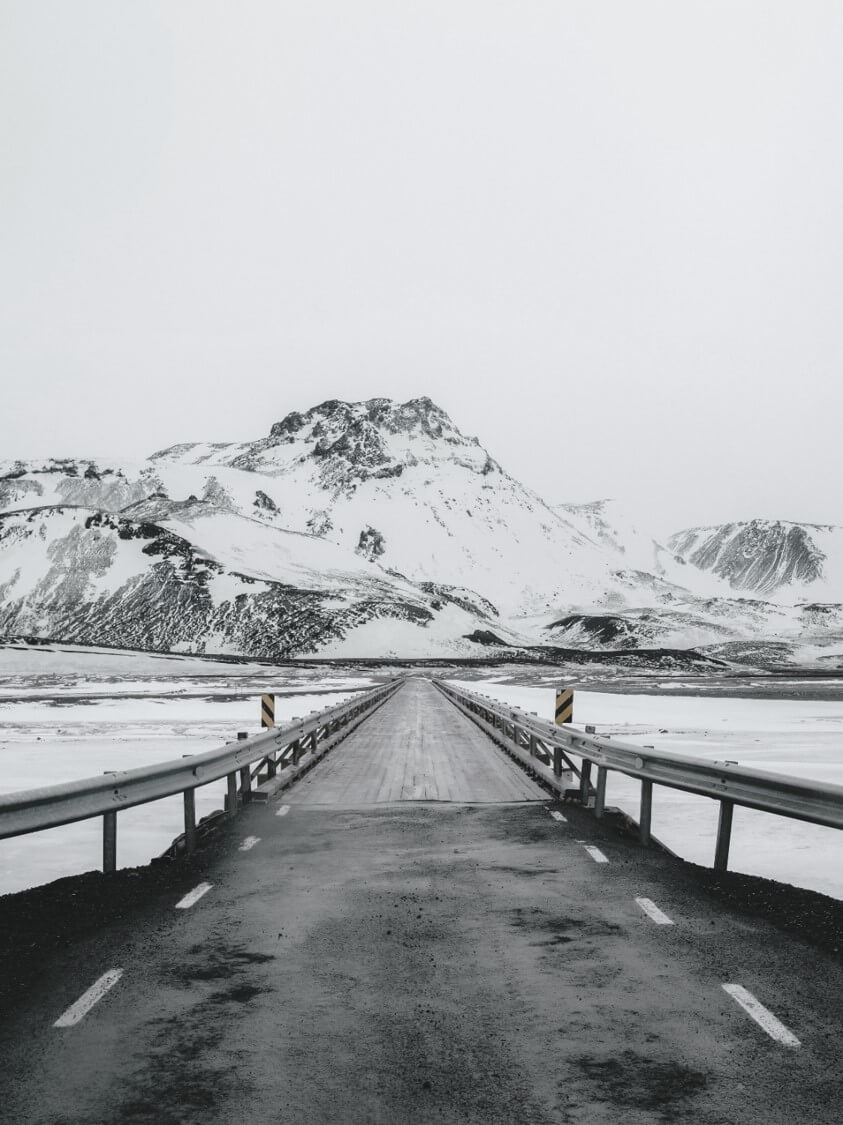 存在的不足与改进
three
存在不足
存在不足
存在不足
Please click here to enter your content, or copy and paste your text.
Please click here to enter your content, or copy and paste your text.
Please click here to enter your content, or copy and paste your text.
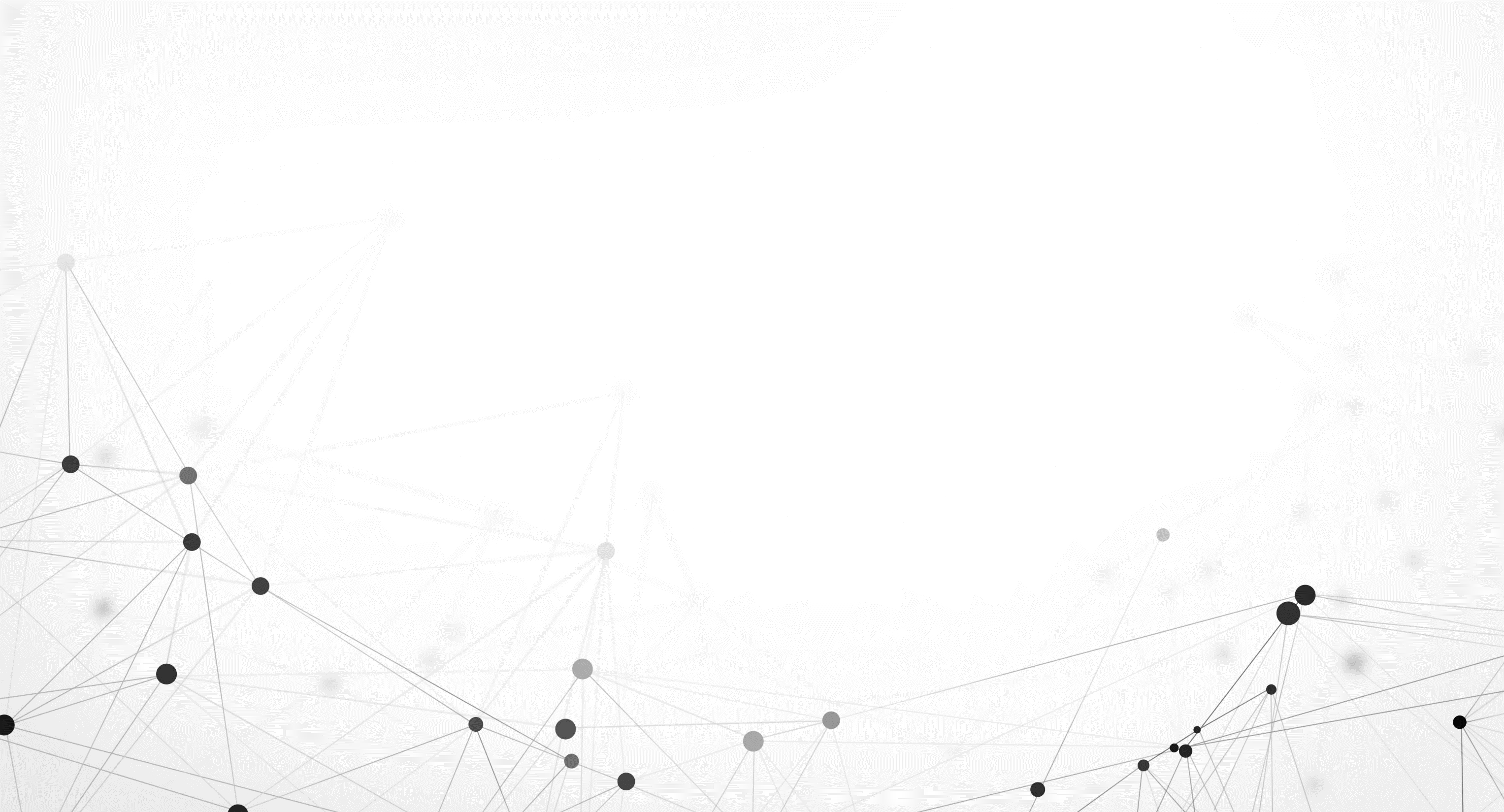 04
下半年工作计划
下半年工作计划
four
添加标题
添加标题
添加标题
Please click here to enter your content, or copy and paste your text.
Please click here to enter your content, or copy and paste your text.
Please click here to enter your content, or copy and paste your text.
55
70
85
40
60
80
下半年工作计划
four
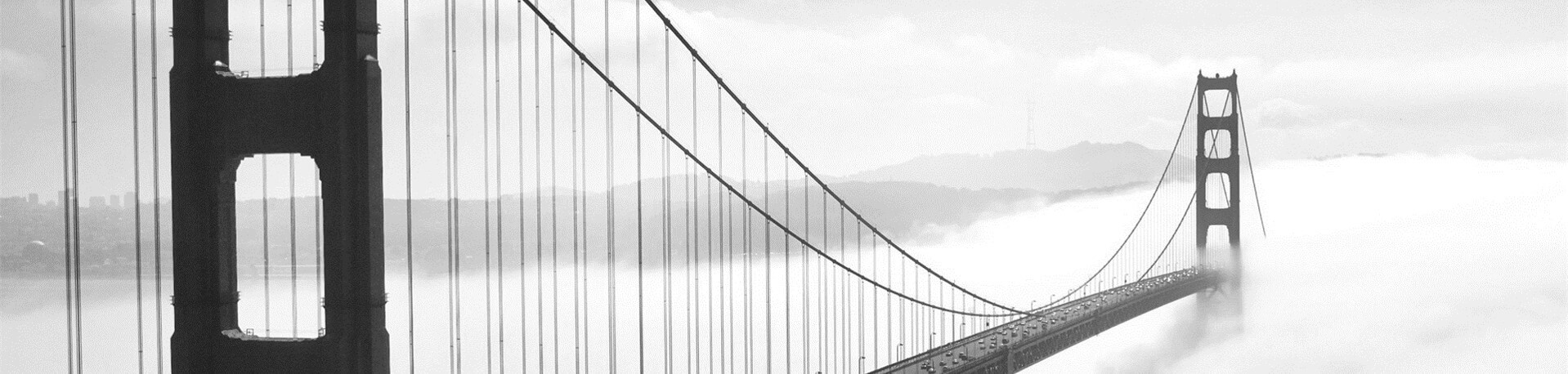 下半年工作计划
下半年工作计划
Lorem ipsum dolor sit amet, consectetur adipiscing elit. Donec luctus nibh sit amet sem vulputate venenatis bibendum orci pulvinar.
Lorem ipsum dolor sit amet, consectetur adipiscing elit. Donec luctus nibh sit amet sem vulputate venenatis bibendum orci pulvinar.
下半年工作计划
four
添加标题
添加标题
添加标题
添加标题
Please click here to enter your content, or copy and paste your text.
Please click here to enter your content, or copy and paste your text.
Please click here to enter your content, or copy and paste your text.
Please click here to enter your content, or copy and paste your text.
下半年工作计划
four
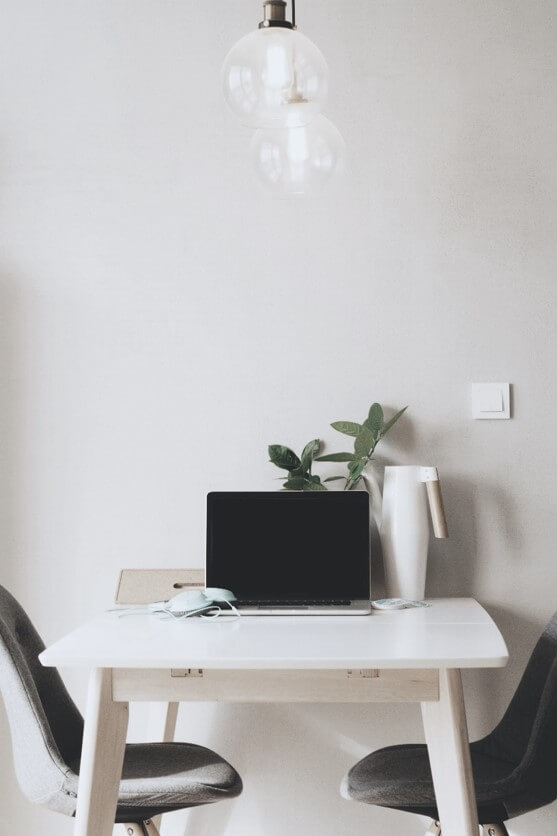 Lorem ipsum dolor sit amet, consectetur adipiscing elit. Donec luctus nibh sit amet sem vulputate venenatis bibendum orci pulvinar.
下半年工作计划
下半年工作计划
Lorem ipsum dolor sit amet, consectetur adipiscing elit. Donec luctus nibh sit amet sem vulputate venenatis bibendum orci pulvinar.
Lorem ipsum dolor sit amet, consectetur adipiscing elit. Donec luctus nibh sit amet sem vulputate venenatis bibendum orci pulvinar.
Lorem ipsum dolor sit amet, consectetur adipiscing elit. Donec luctus nibh sit amet sem vulputate venenatis bibendum orci pulvinar.
Lorem ipsum dolor sit amet, consectetur adipiscing elit. Donec luctus nzibh sit amet sem vulputate venenatis bibendum orciz pulvinar.
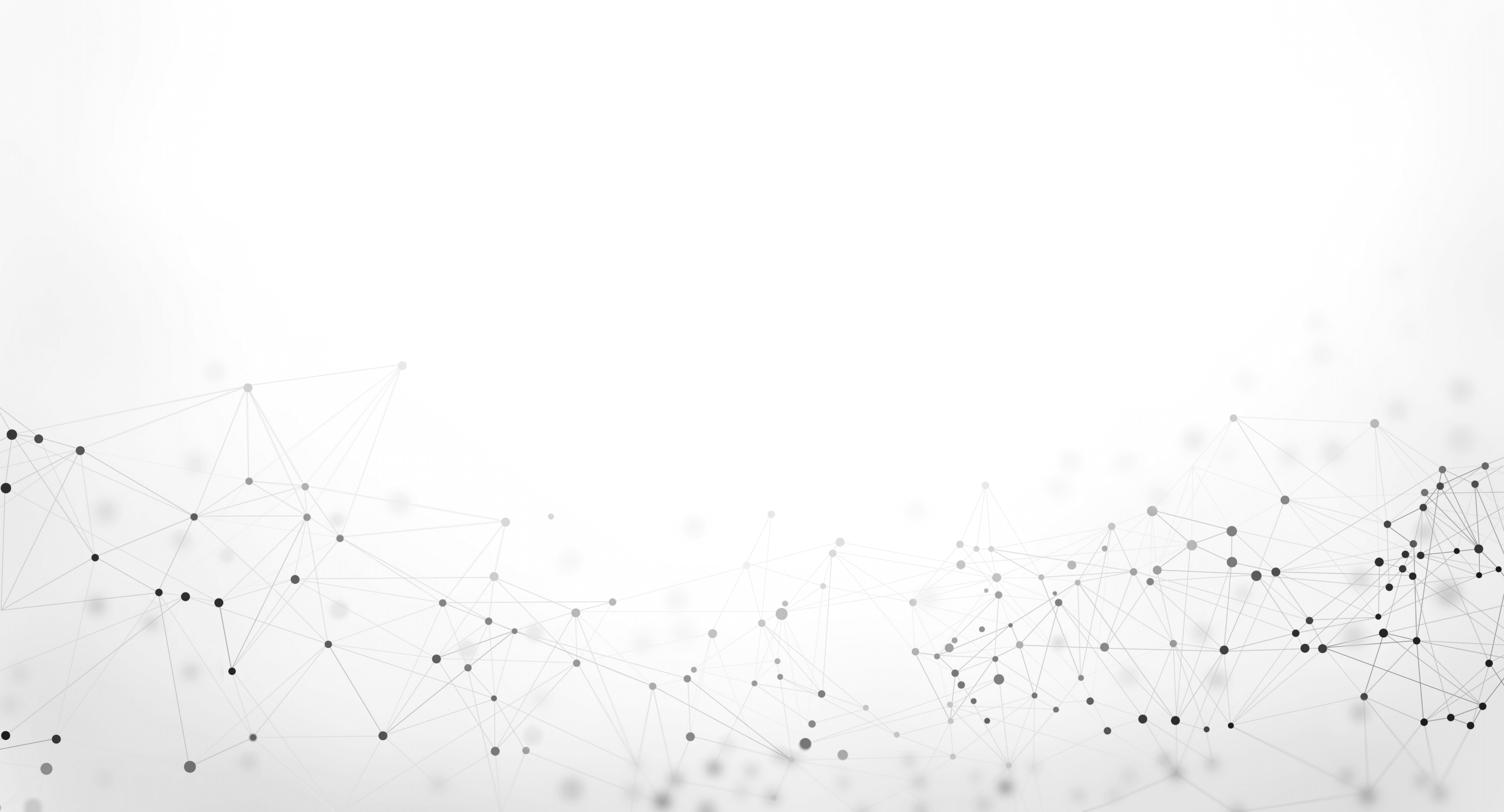 感
  谢
优品PPT